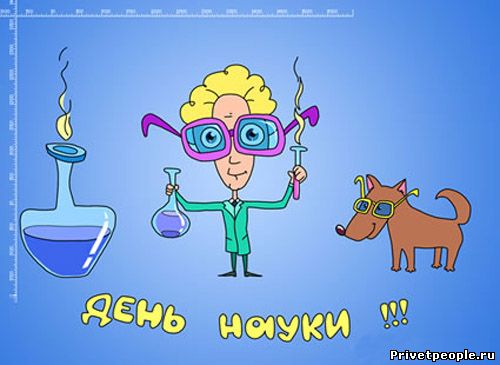 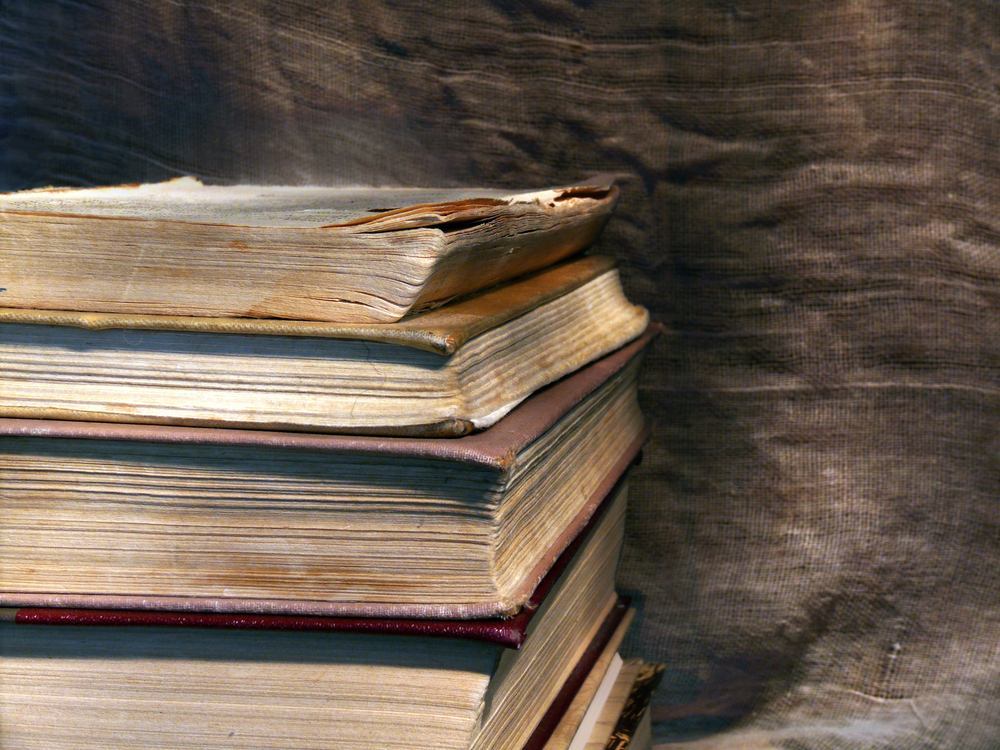 ДМИТРИЙ Иванович менделеев
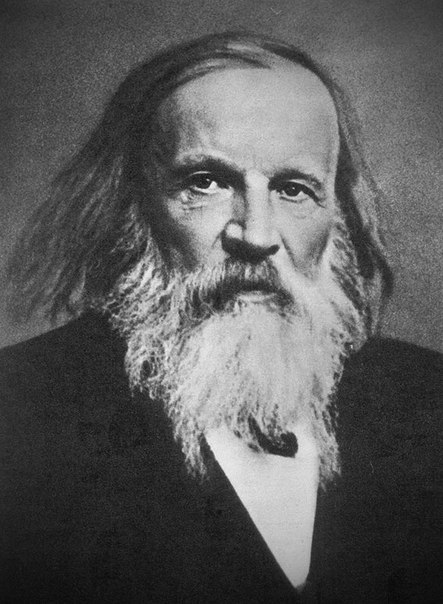 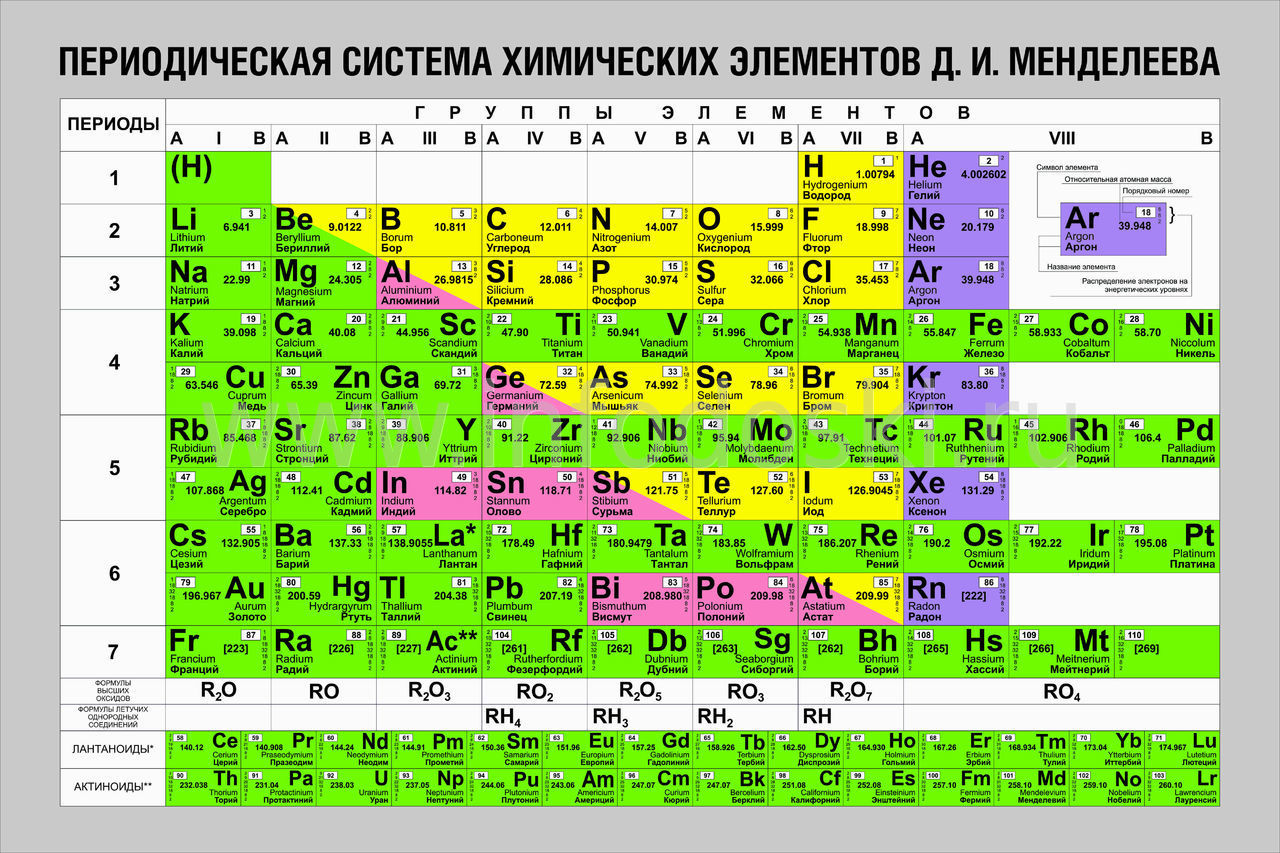 Атом
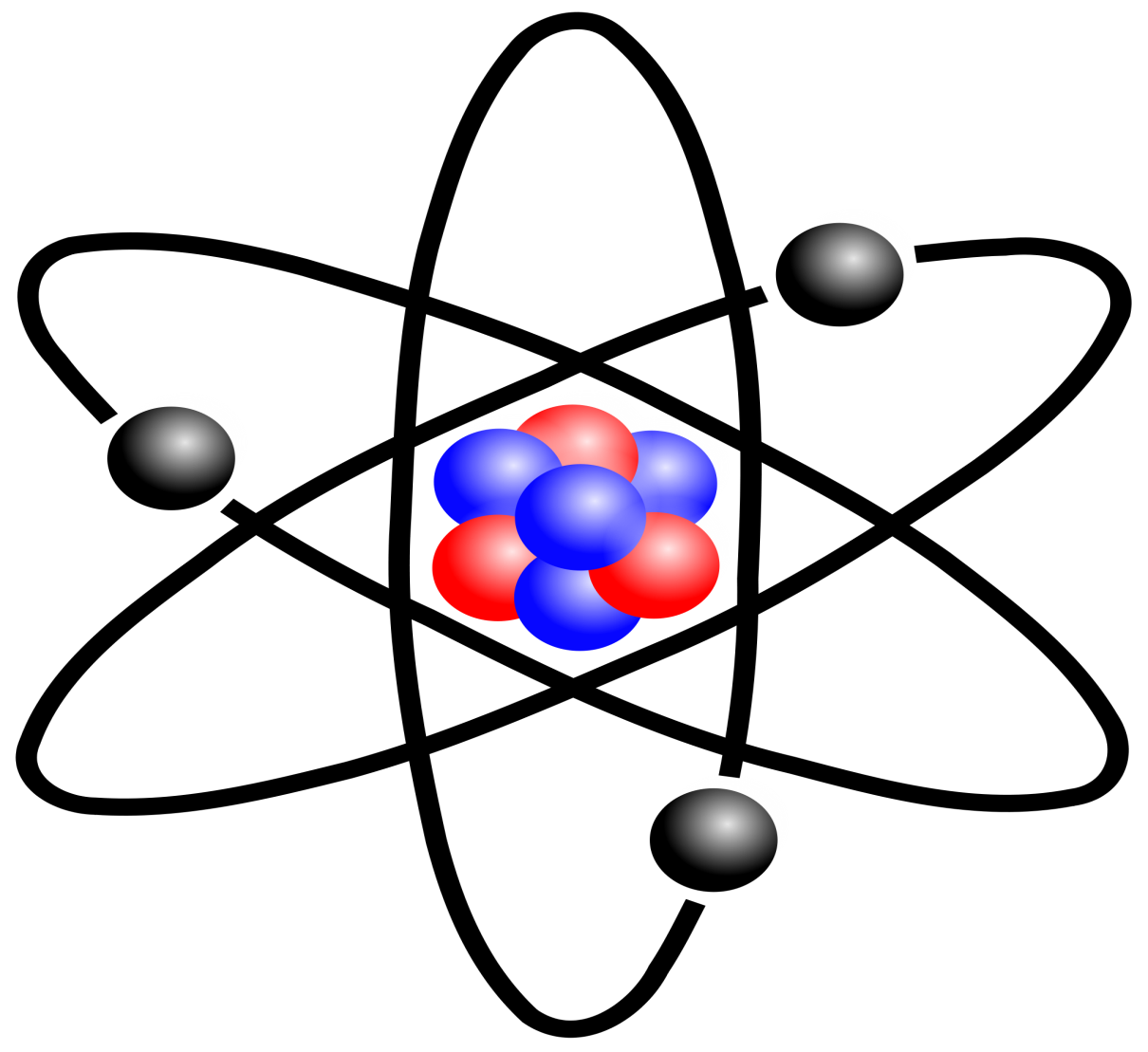 Попов александр степанович
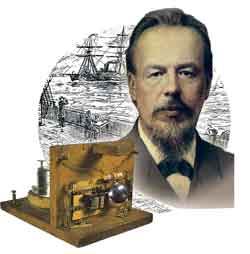 Ломоносов Михаил Васильевич
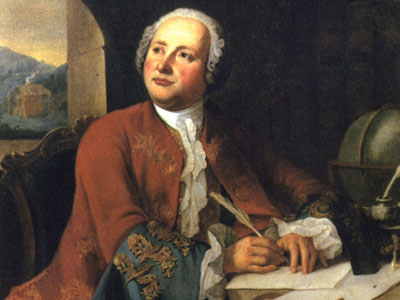 Создание первого пк
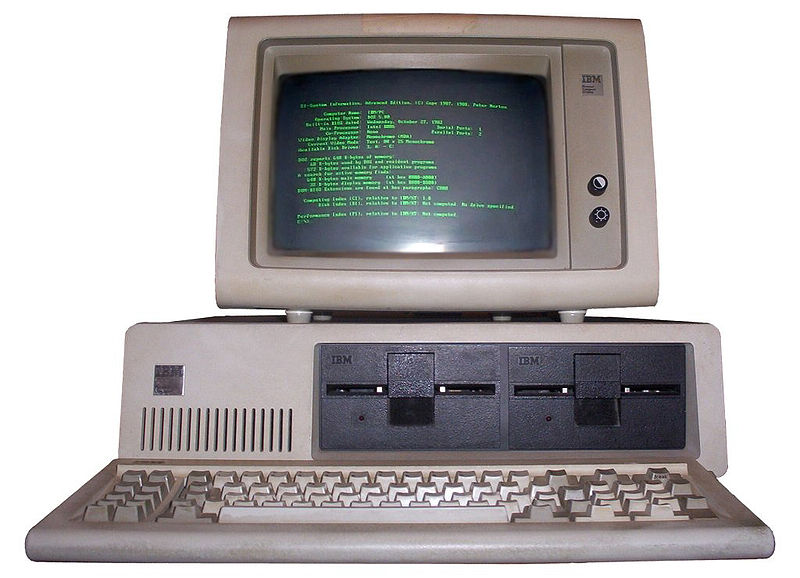 Виктор дмитриевич пивоваров
Воронежский конструктор-любитель
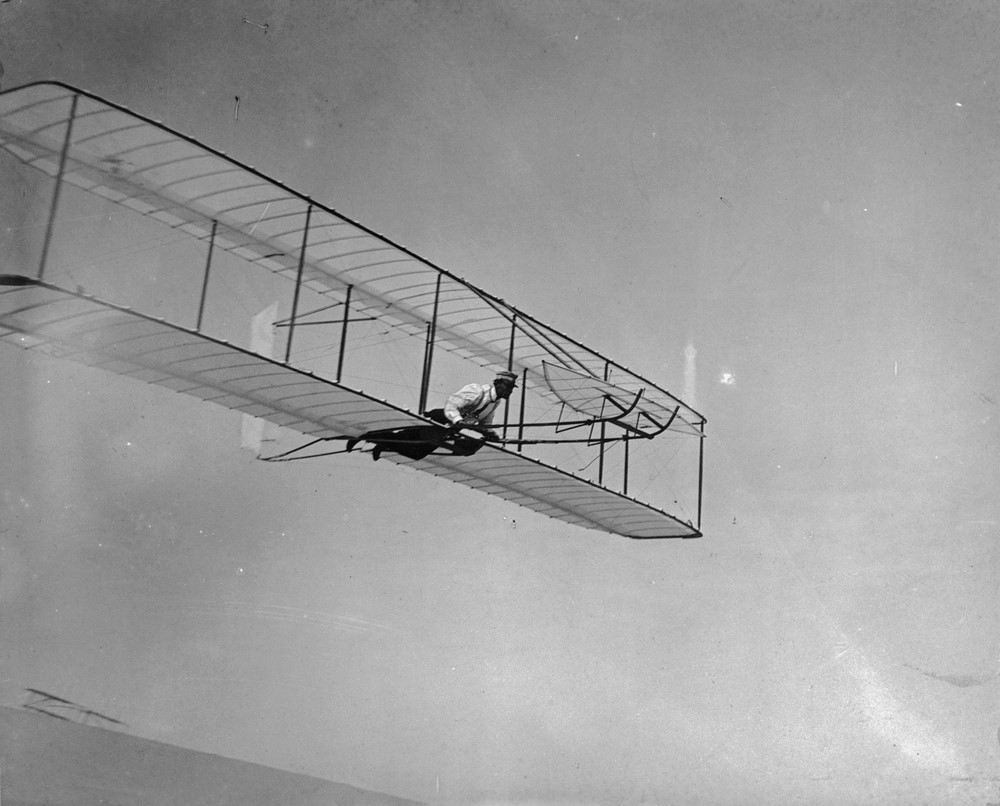 Баранов юрий иванович
Мировой рекордсмен
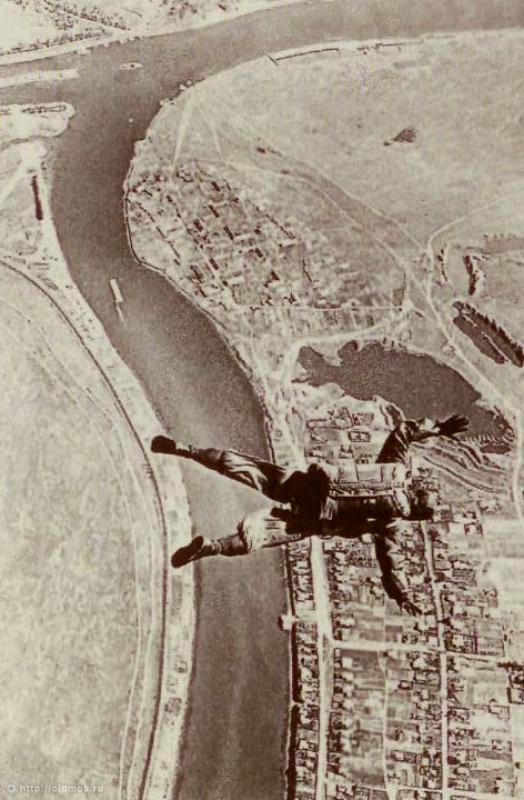 Басов николай геннадьевич
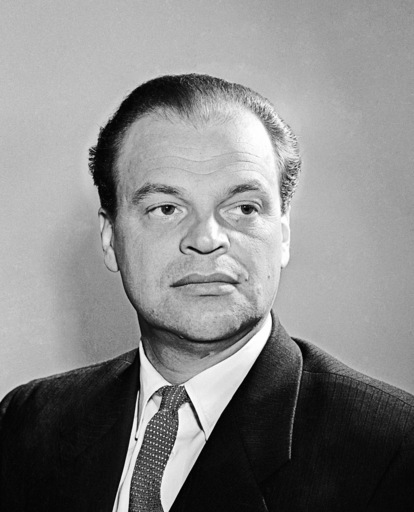 За свои труды был удостоен нобелевской премии
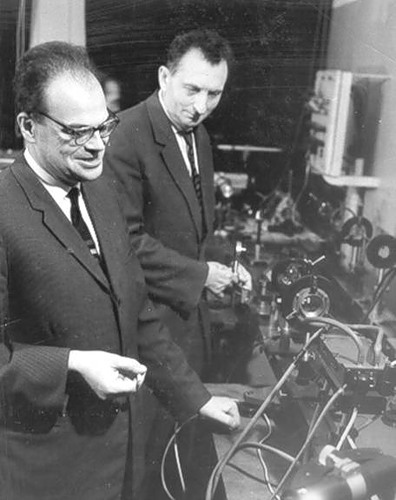 Нобелевская премия
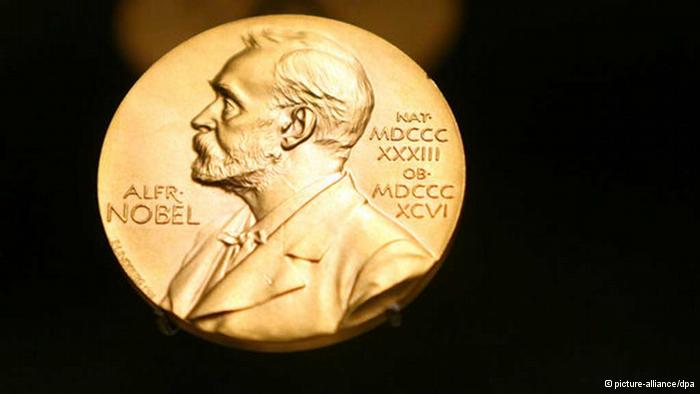 Внимание!
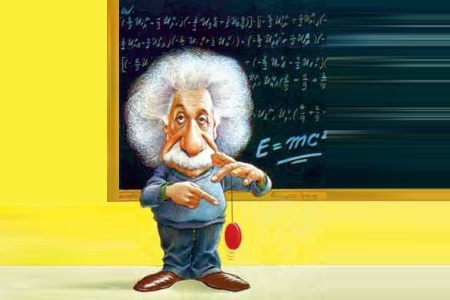 Патент -
Охранный документ, удостоверяющий исключительное право, авторство и приоритет  на изобретение, полезной модели или промышленного образца
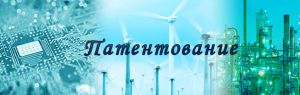 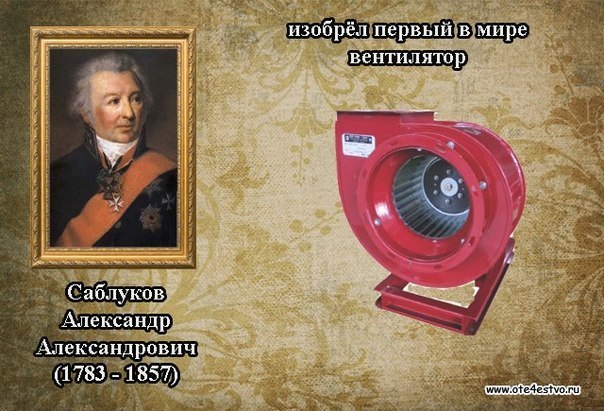 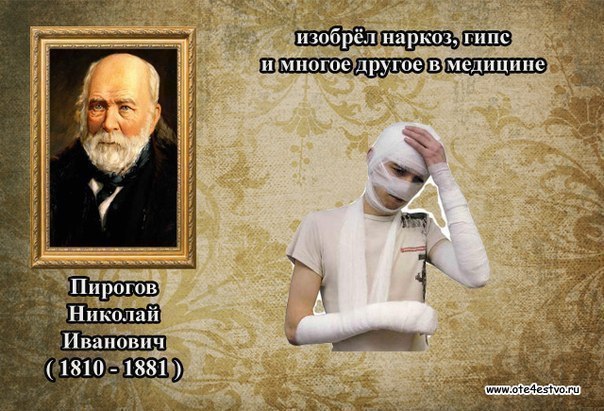 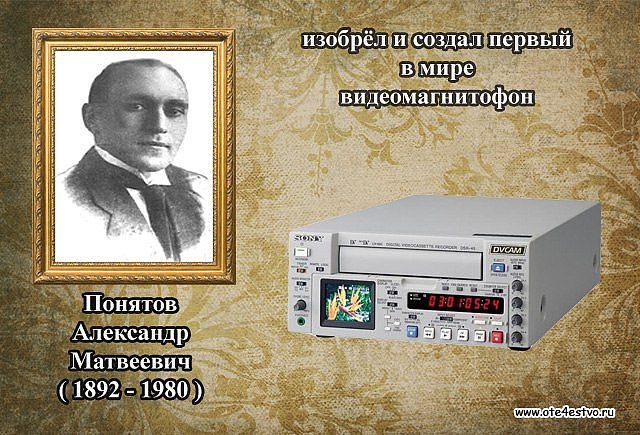 С днём науки в россии!
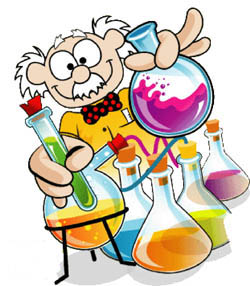